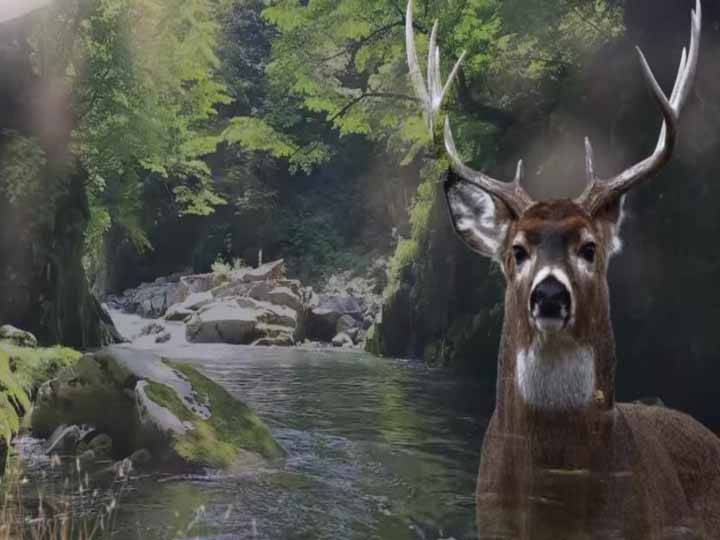 如鹿切慕溪水
神啊,我的心切慕祢
如鹿切慕溪水.
				    詩篇 42:1
Martin Nystrom
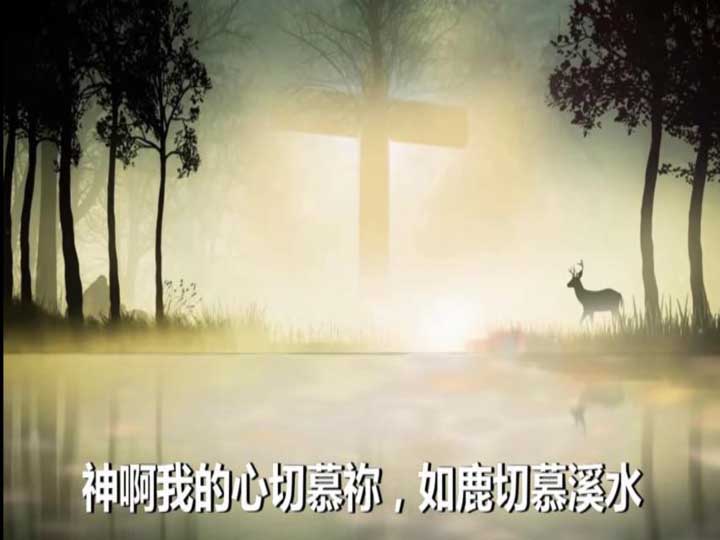 如鹿切慕溪水
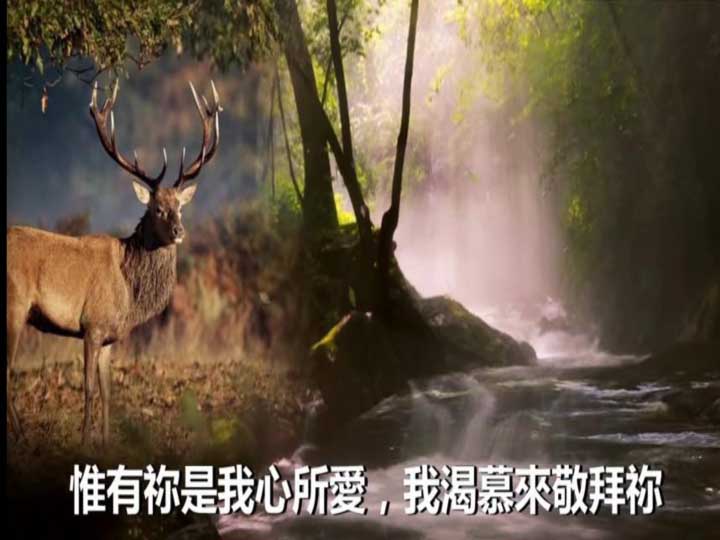 如鹿切慕溪水
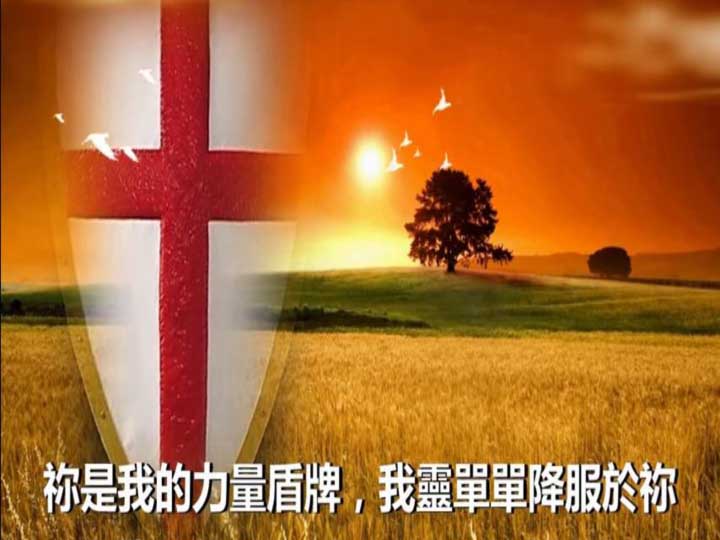 如鹿切慕溪水
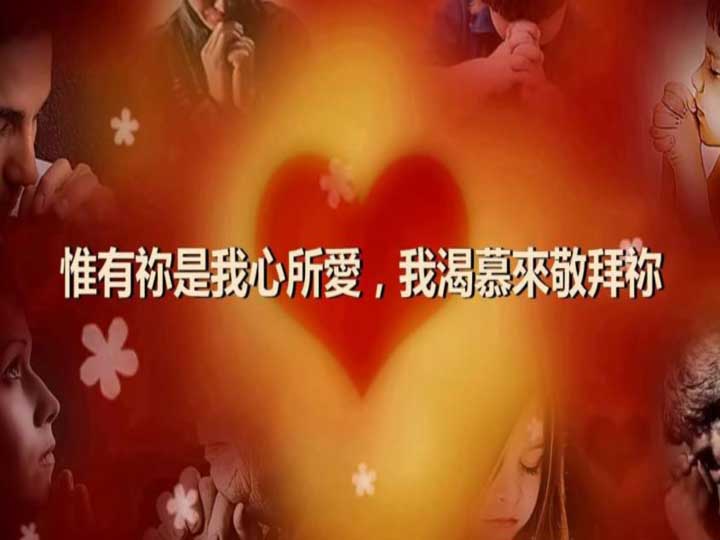 如鹿切慕溪水